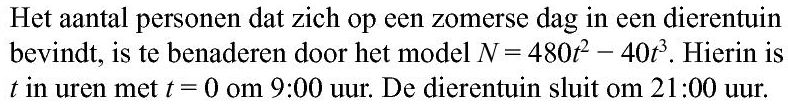 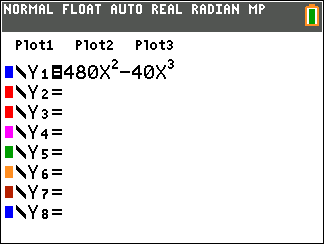 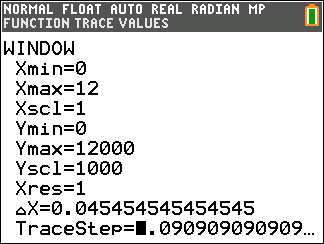 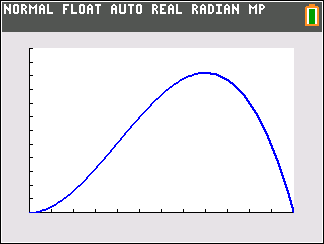 Opgave 32
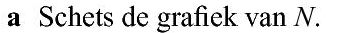 Voer in:
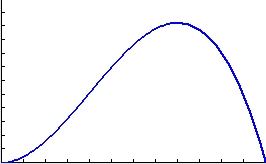 Venster
Schets:
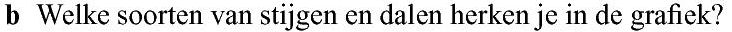 toenemend stijgend,
afnemend stijgend
en
toenemend dalend
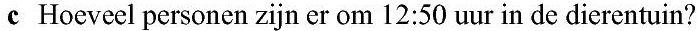 …
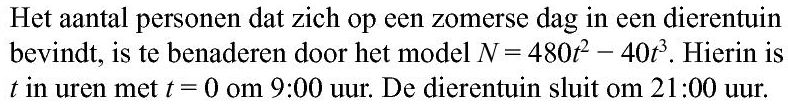 Opgave 32
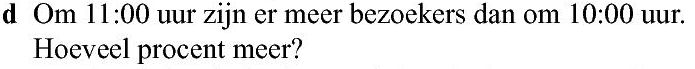 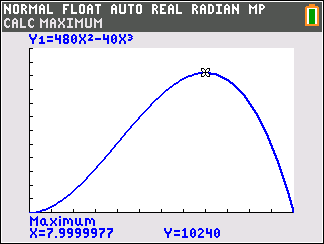 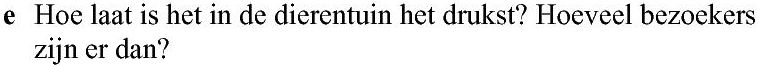 Calc maximum geeft
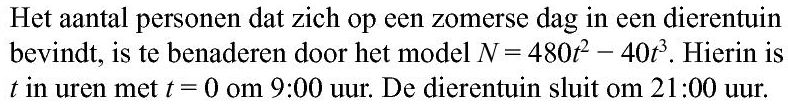 Opgave 32
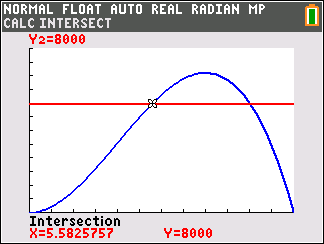 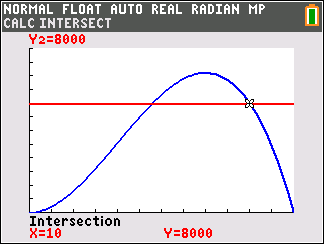 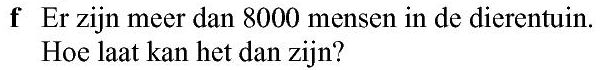 Voer in:
Calc  intersect  geeft
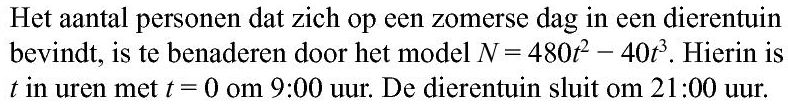 Opgave 32
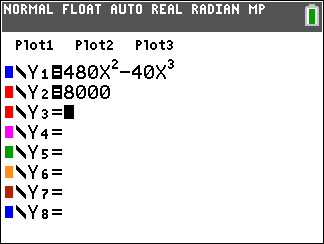 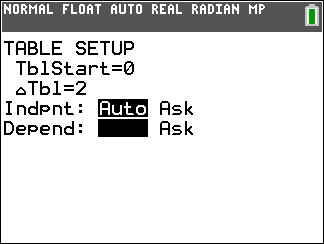 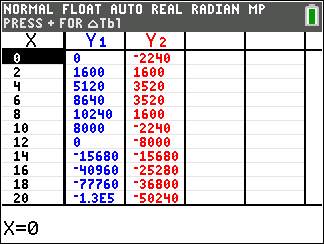 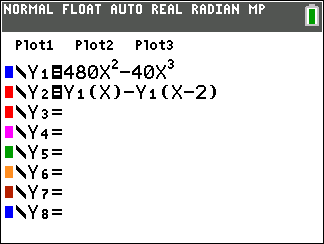 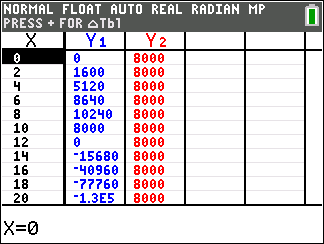 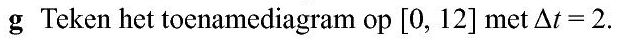 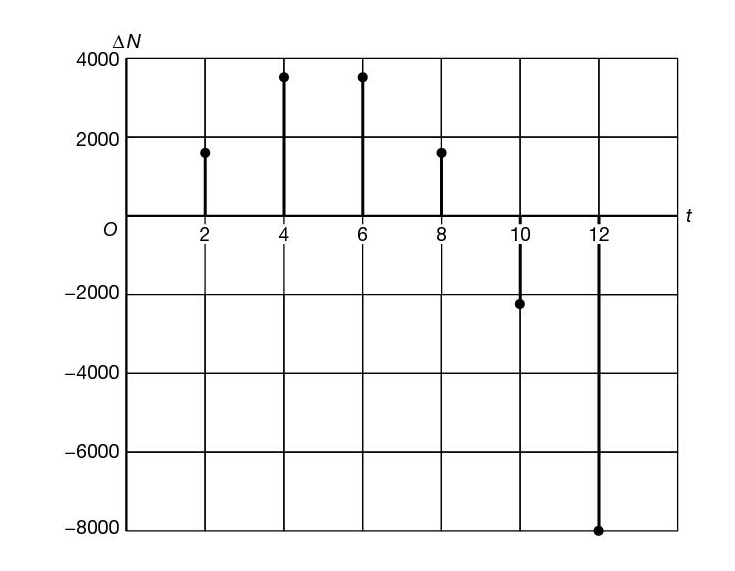 tblset:
Voer in: